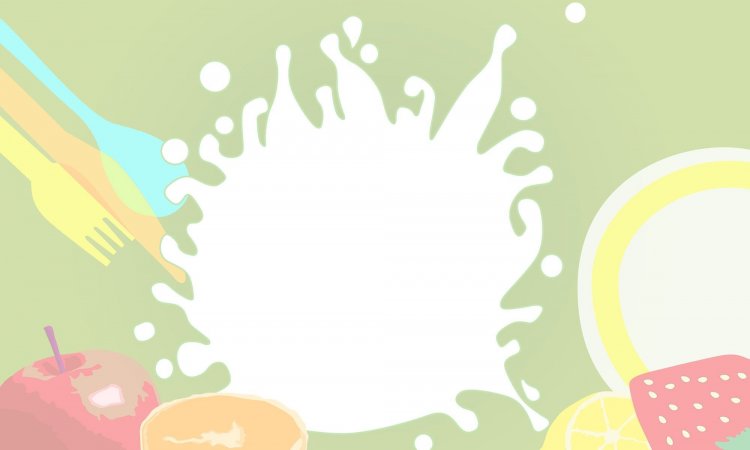 Всероссийский конкурс «Лучшая школьная столовая»
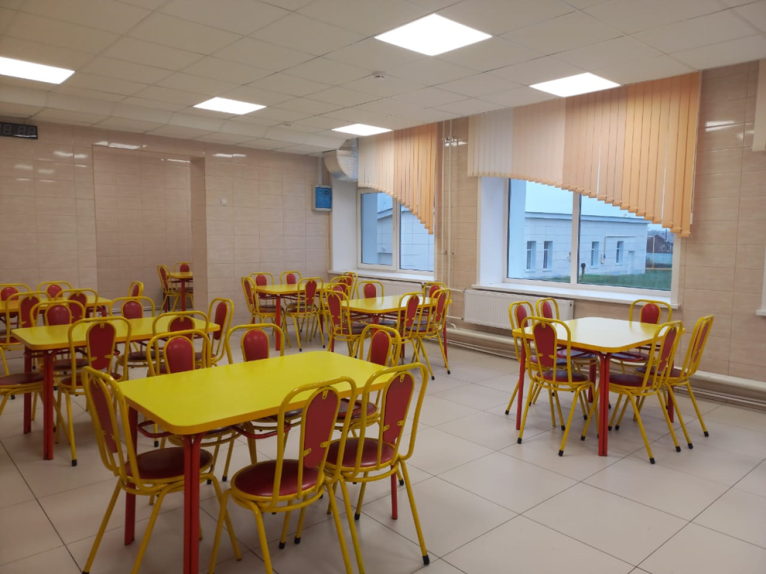 Приготовление поварами школьной столовой горячего завтрака
М
МБОУ «Шыгырданская СОШ №1» Батыревского района 
Чувашской Республики
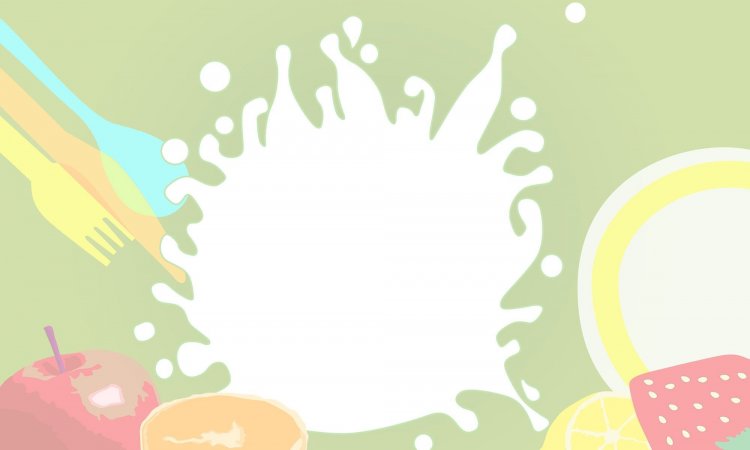 Приготовление пшеничной каши
Сегодня главная героиня завтрака - ее ВЕЛИЧЕСТВО КАША!
     На Руси осенью приходился грандиозный праздник – день каши. А 11 октября проводится Международный день каши. У наших предков каша была блюдом праздничным и далеко не простым. На любом гулянье, обряде каша занимала одно из главных мест. До наших дней дошло множество народных примет о каше.
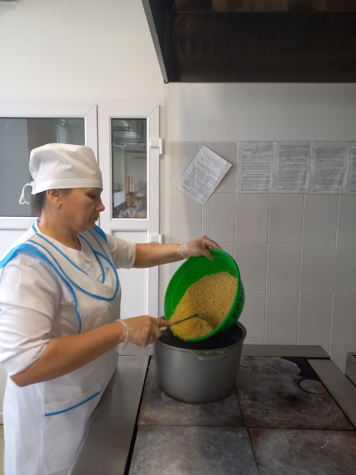 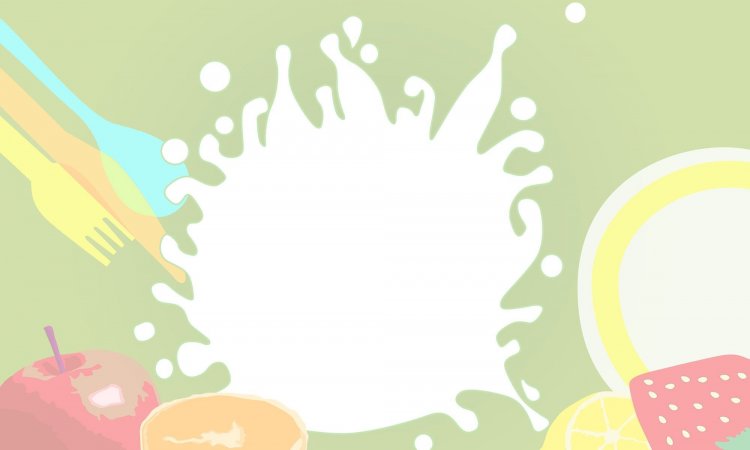 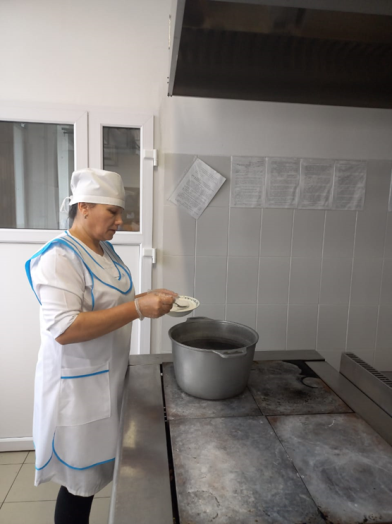 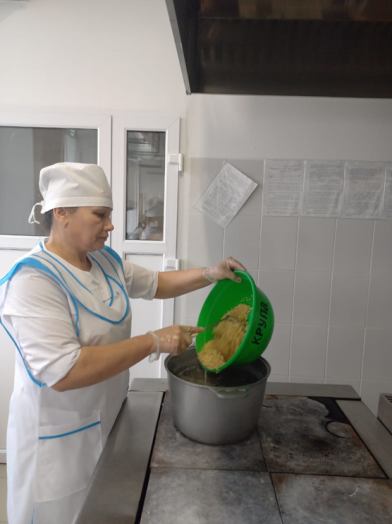 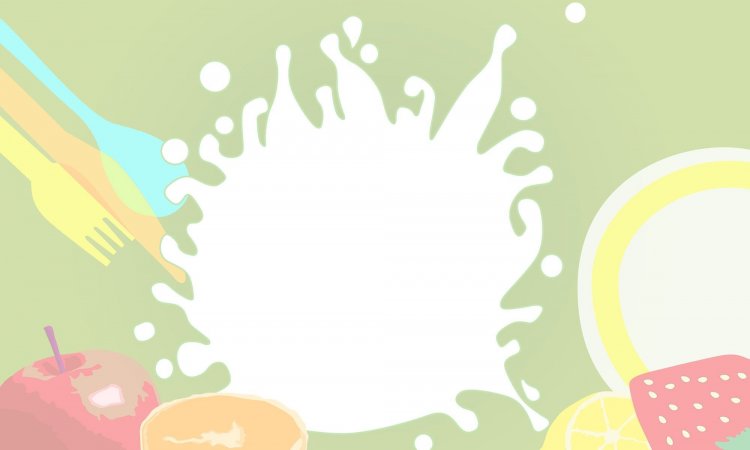 Пшеничная крупа – источник многих полезных веществ. В ней содержатся белки, жиры растительного происхождения, полезные сложные углеводы, незаменимые аминокислоты. В небольших количествах есть сахара (глюкоза, лактоза, сахароза).
     Минералов и витаминов в ней тоже достаточно. Она насытит вас витаминами группы В, Е, РР, F. Из микроэлементов она содержит магний, калий, йод, фосфор, селен, марганец, бор, кремний. Заслуживают внимания полезные вещества — биотин, ниацин, холин, каротин.
.
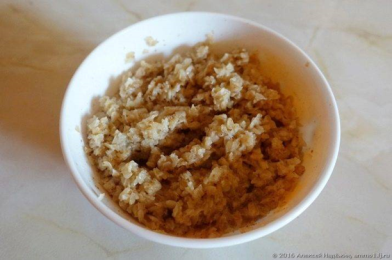 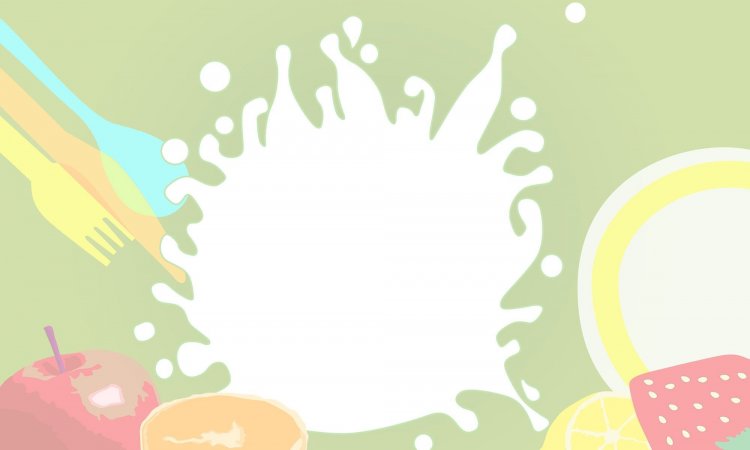 Приготовление фрикадельки из говядины
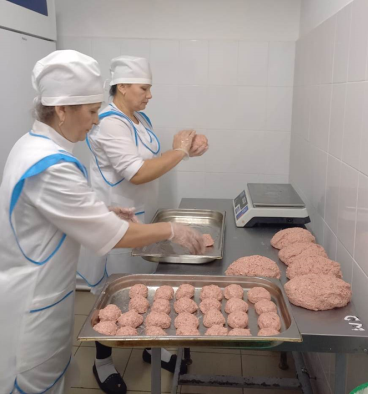 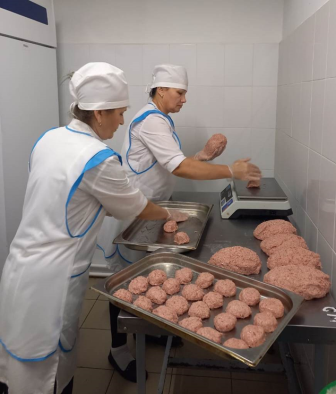 Выкладываем фрикадельки на противень, смазанный маслом ,  выпекаем при температуре 250 градусов в течение 20-25 минут
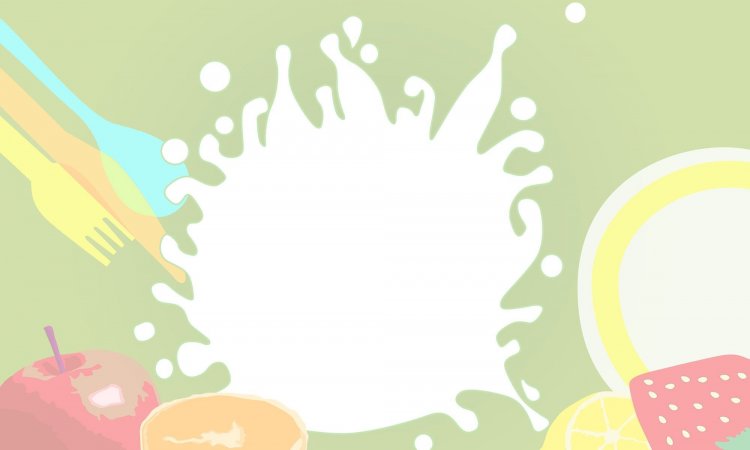 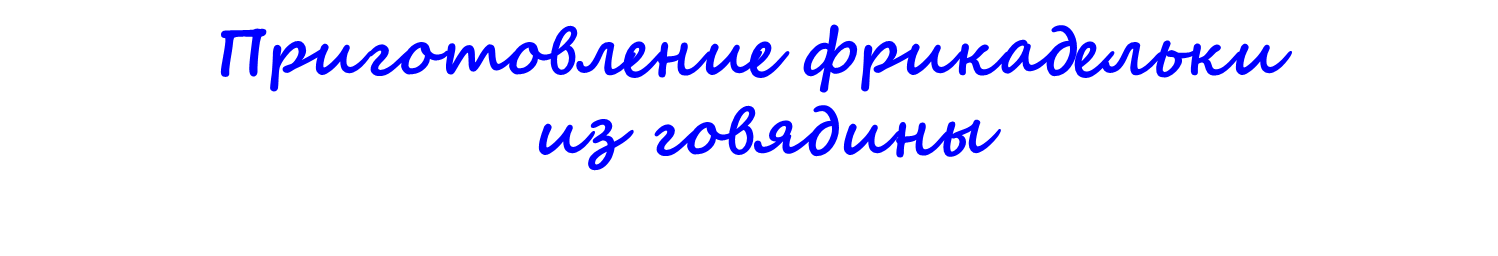 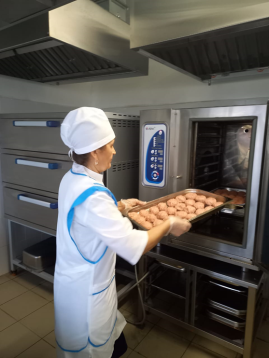 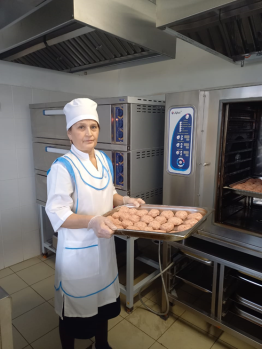 Запекаем  фрикадельки из говядины в жарочном шкафу. 
Запекание – один из самых полезных способов приготовления пищи. В этом случае в продуктах остаются практически все полезные вещества.
Салат из квашеной капусты
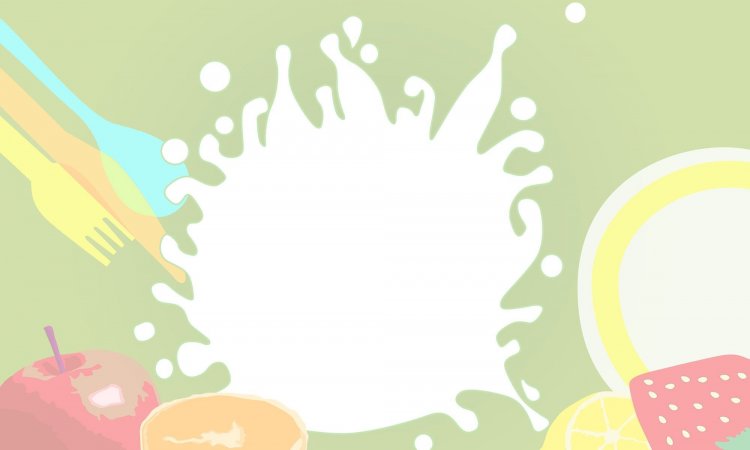 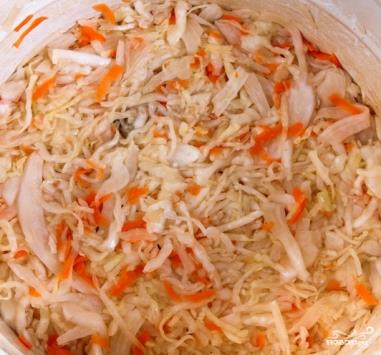 Капуста – очень полезный овощ. Она содержит большое количество витаминов, в частности - витамин С, минеральные соли, полезные кислоты, все это востребовано детским организмом для роста и развития.
 В квашеной капусте за счет молочнокислого брожения образуются пробиотики.
Добавляем  салат из квашеной капусты в каждую порцию
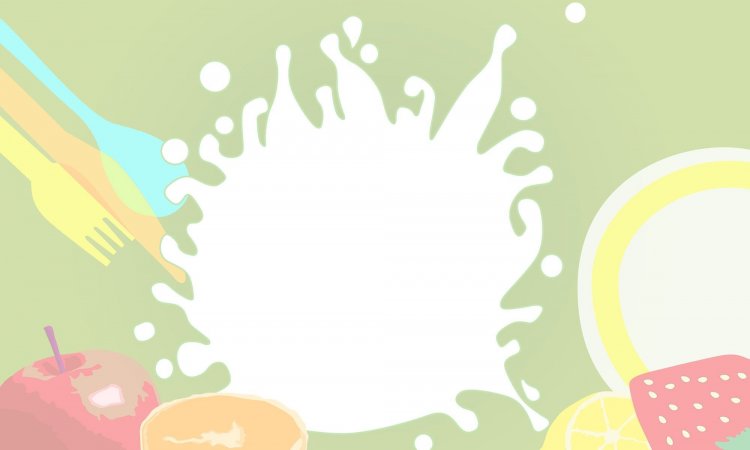 Компот из свежих яблок
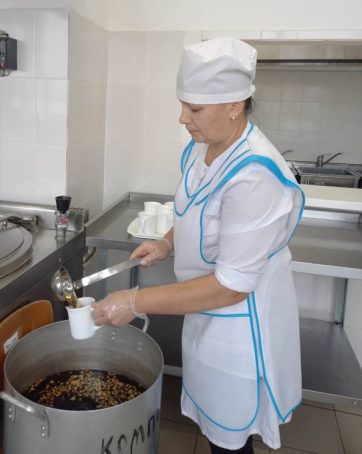 Компот из свежих яблок обладает не только освежающим эффектом, но и становится источником поступление в организм витаминов, микро и макроэлементов.
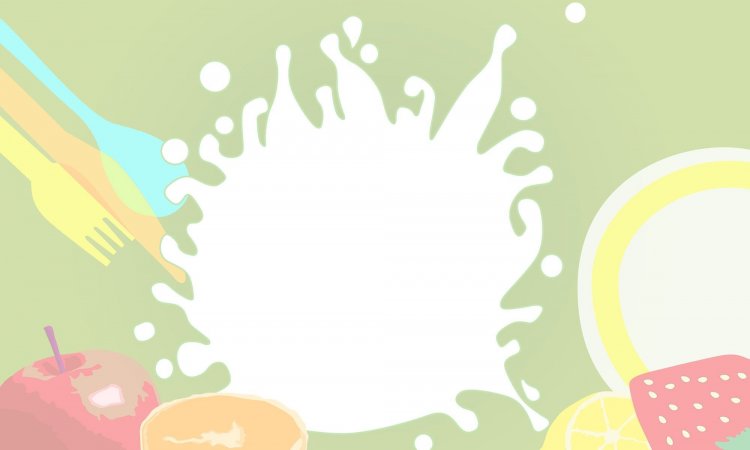 Всероссийский конкурс «Лучшая школьная столовая»
Наши повара желают всем  приятного аппетита и напоминают, что  завтрак для школьника очень важен.
БУДЬТЕ ЗДОРОВЫ!